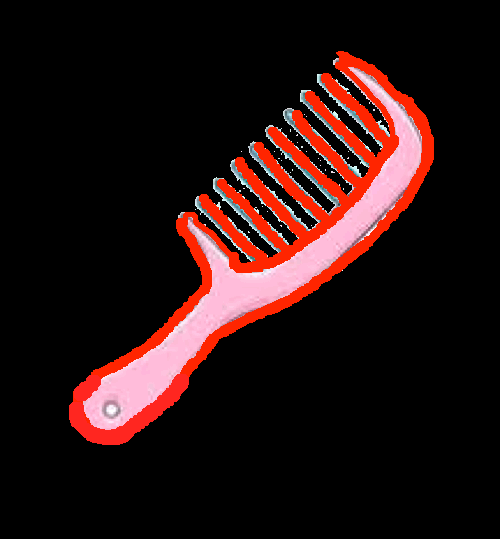 استخدام أدوات العناية الذاتية ( مثل قصافة )
مقدم الهدف 
شمسه المنصوري
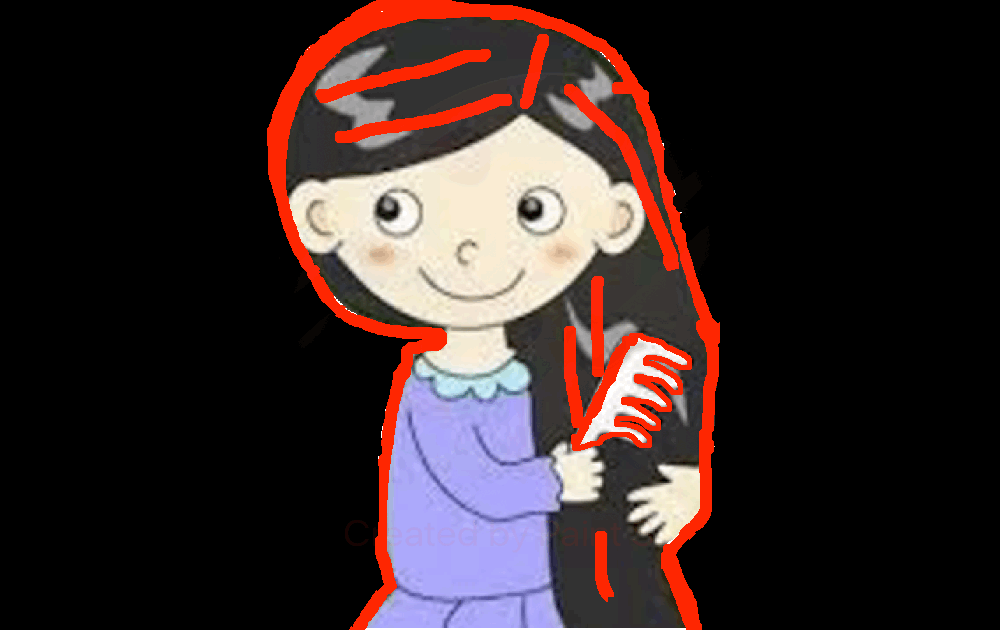 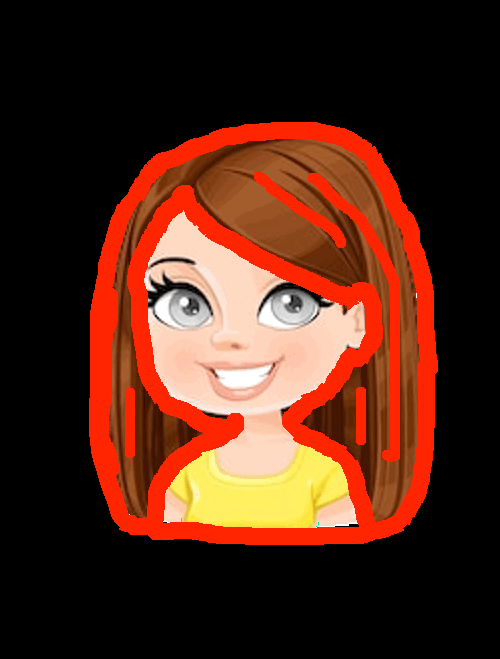 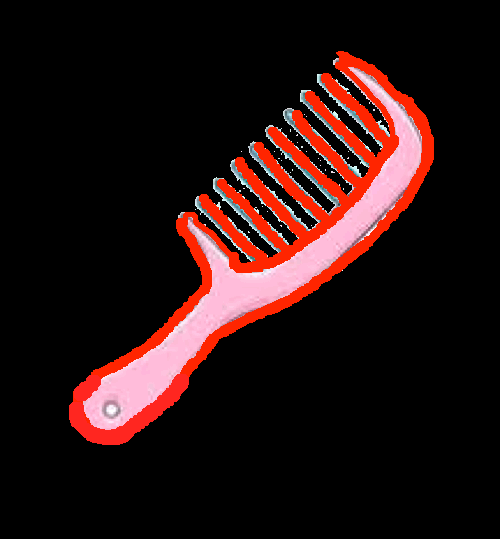 10 January 2021
2
1-يجب على المعلم قول مشط شعرك (اسم الطالب). مع عمل إمائه تمشيط الشعر
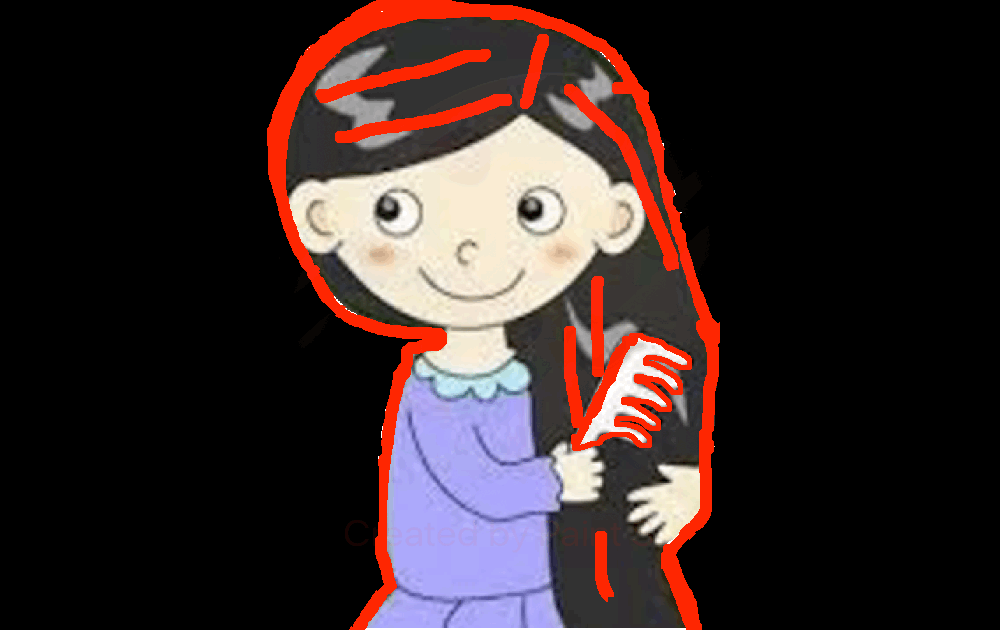 10 January 2021
3
2-يجب على المعلم قول شعر  و يأشر على شعره.
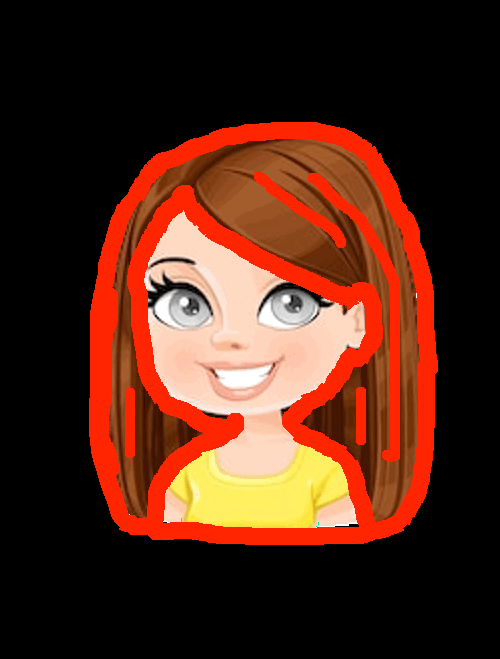 10 January 2021
4
3-يجب على المعلم قول مشط بعد  ان ينظر الطالب لصورة المشط
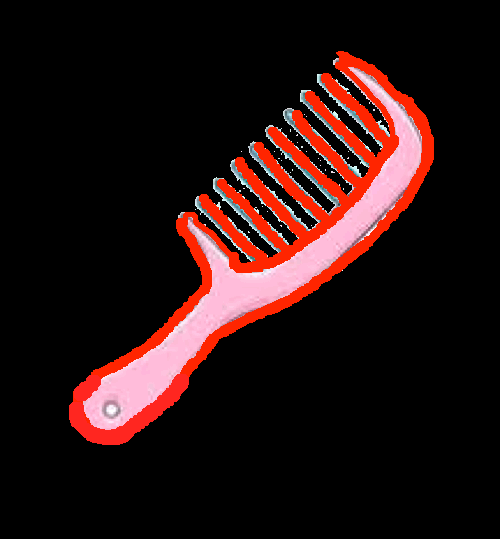 10 January 2021
5
10 January 2021
6
1- يشير الطالب لصورة المشط.
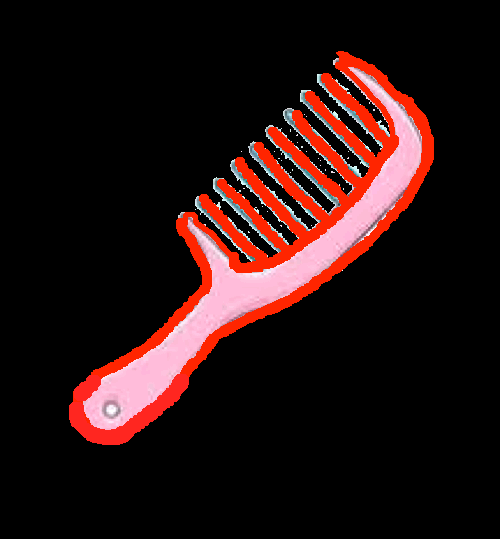 7
2- يمسك الطالب المشط.
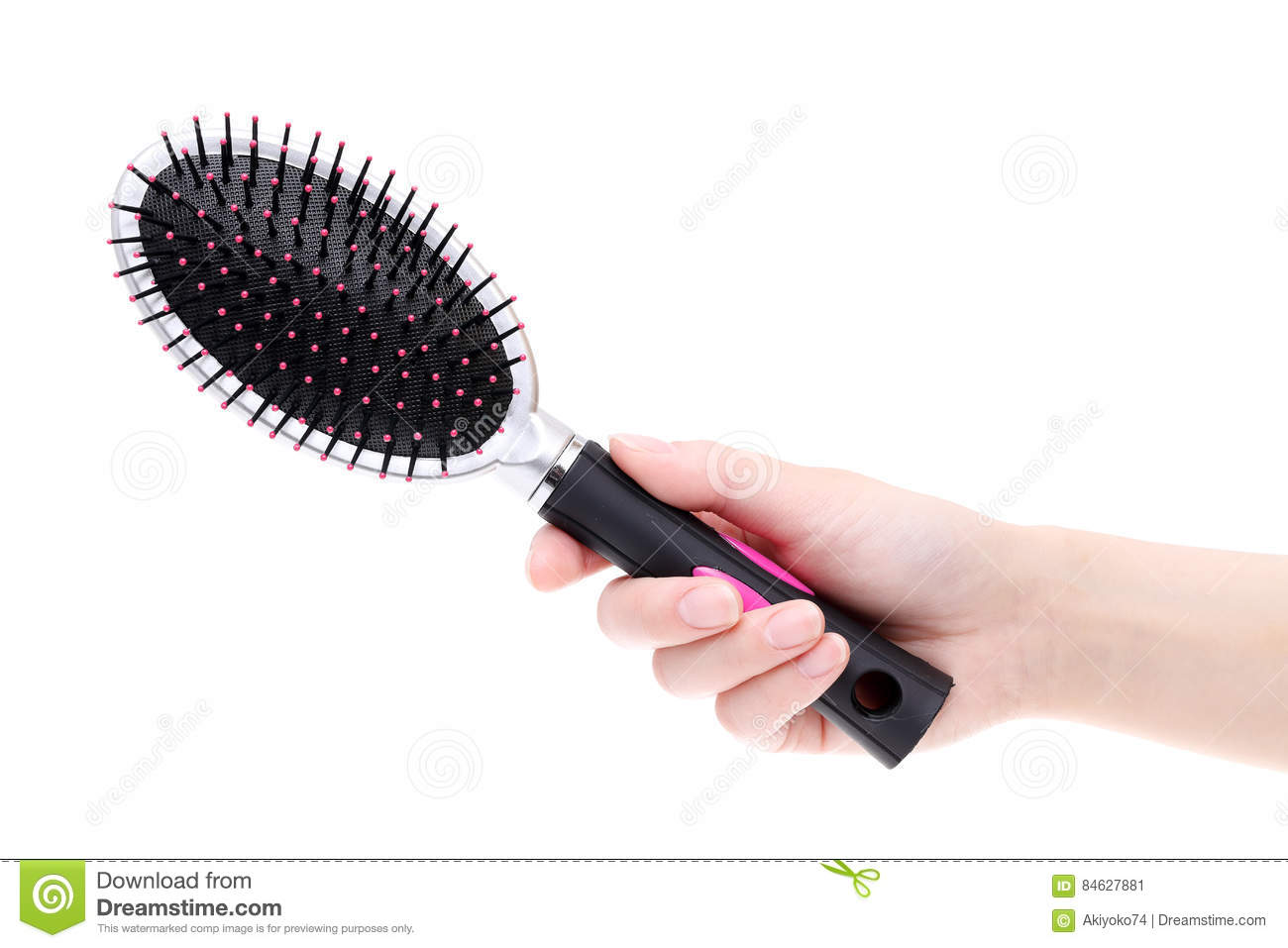 8
3- يمشط الطالب شعره بالمشط.
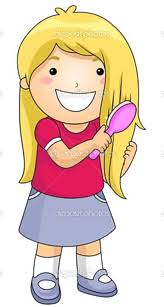 9
4- يشير الطالب لصورة شعر مرتب.
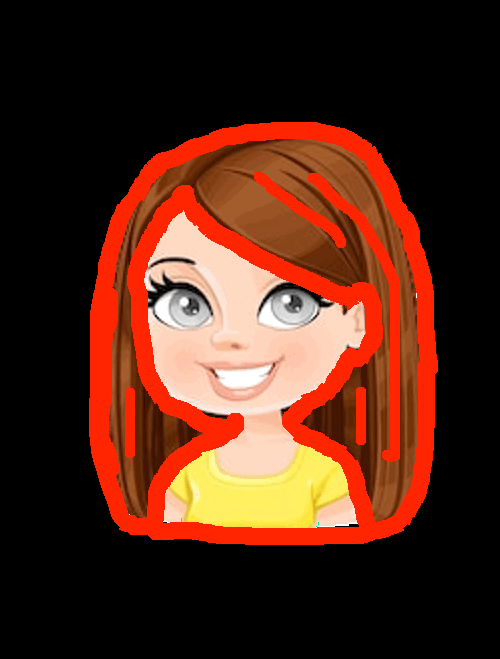 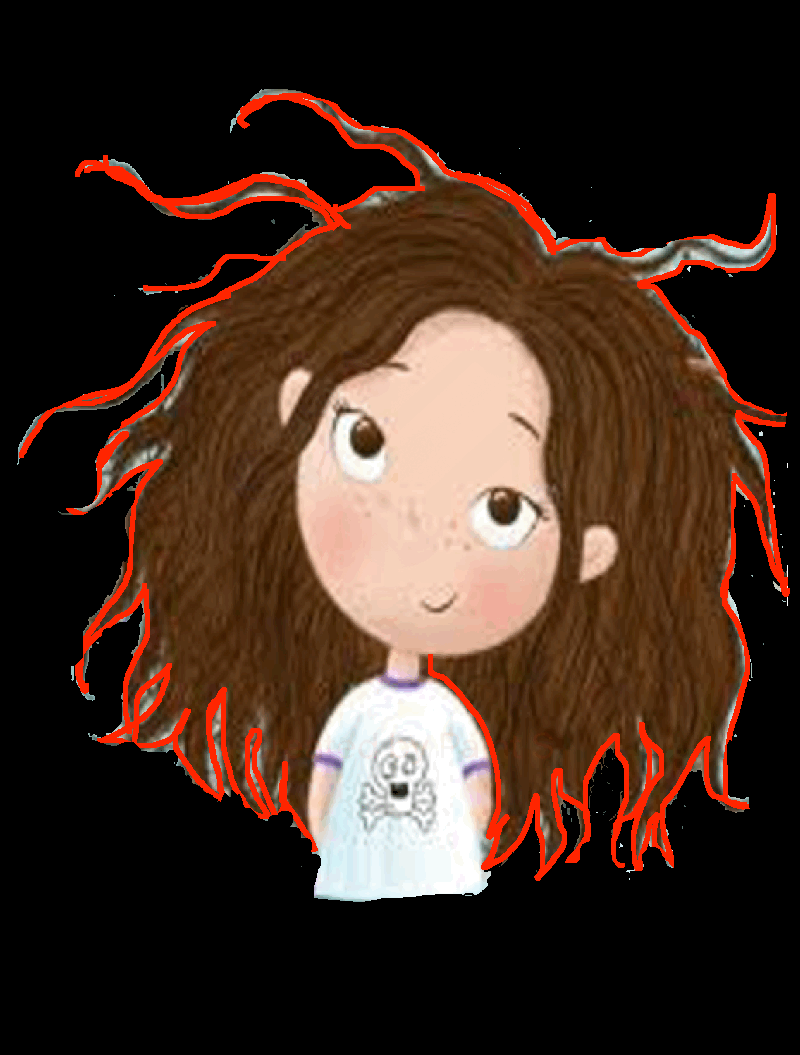 10 January 2021
10
5- يشير لأداة تمشيط الشعر.
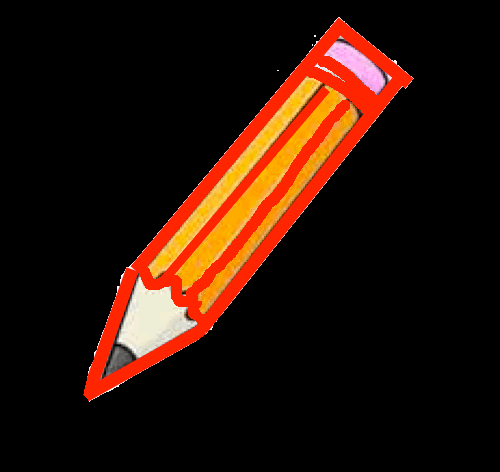 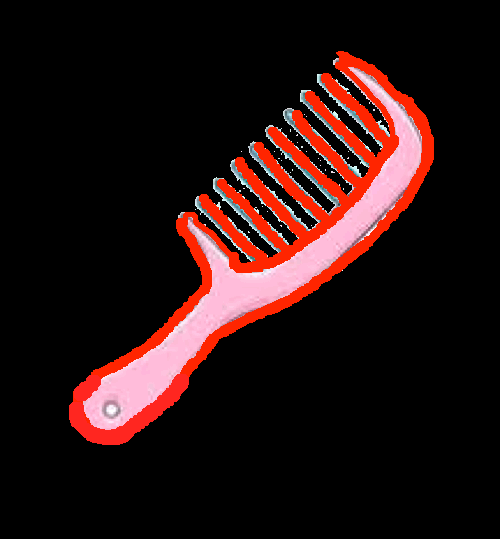 10 January 2021
11
10 January 2021
12